Inimese evolutsioon
Koostanud Ülle Irdt
Inimese evolutsioon
Hominisatsioon- inimese evolutsiooniline areng
Charles Darwin- inimene ja inimahv on suguluses
Karl von Linné – Homo sapiens- imetajate klass, esikloomaliste selts
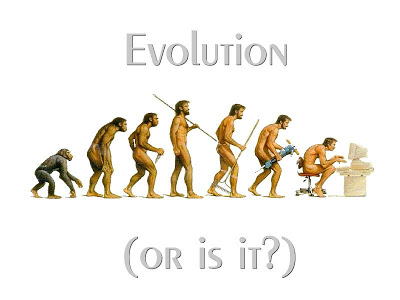 Inimese evolutsioon
Liik: Homo sapiens (sapiens)-nüüdisaegne tark inimene
Perekond: Homo-inimene
1. Sugukond: Hominidae-inimlased
2. Sugukond: Hylobatidae-gibonlased
3. Sugukond: Pongidae-inimahvlased
         Orangutanid, šimpansid, gorillad
Ülemsugukond: Hominoidea-inimlaadsed
Selts: Primates-esikloomalised
Klass: Mammalia: imetajad
Inimese evolutsioon
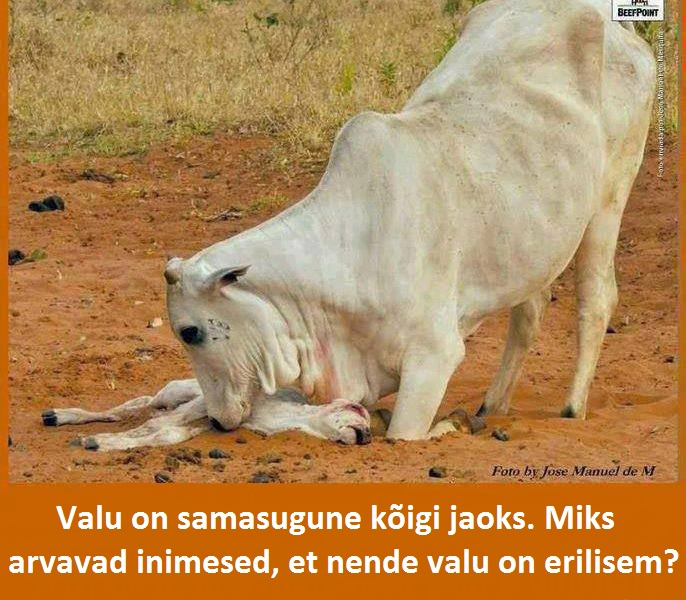 Erinevus loomariigist
Püstine kõnnak
Abstraktne mõtlemine

Kõne
Sotsiaalne ühtekuuluvus
Tööjaotus, kultuur
Kodu
https://www.youtube.com/watch?v=z4O7ikhKa_4
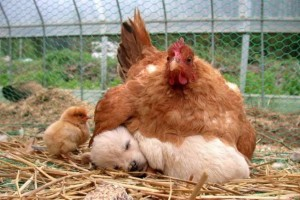 http://www.youtube.com/watch?v=4N9mY-8F11M
http://www.youtube.com/watch?v=aYbgCofVyJg#t=11
http://www.youtube.com/watch?v=ohgqRRLjBsg
Inimese evolutsioon
Inimeses olemas pea kogu loomariigi evolutsiooni astmed:
Geneetiline kood, pärilikkus
Keha sümmeetria
5-varbalised jäsemed, kopsuhingamine
Lootekestad
Eristunud hammastik, piimanäärmed, platsenta, elussünnitamine
Ruumiline nägemine
Inimese evolutsioon
Imetajate omadused:
Kiire ainevahetus, aktiivne eluviis
Endotermsed, püsisoojased, hea soojusisolatsioon karvkatte ja rasvkoe näol
4-kambriline süda, 2 vereringet
Keeruline hammastik
Poegade imetamine
Aju, sh. suuraju keerukus
Inimese evolutsioon
Inimese võrdlus primaatidega:
Liikumisviis, jäsemete muutus, põlv, pöiavõlv
Luustik, selgroo kõverus, 
Käefunktsioon, täpsem liikuvus
Suhtlemisvahendid
Mõtlemine 
Töövõime
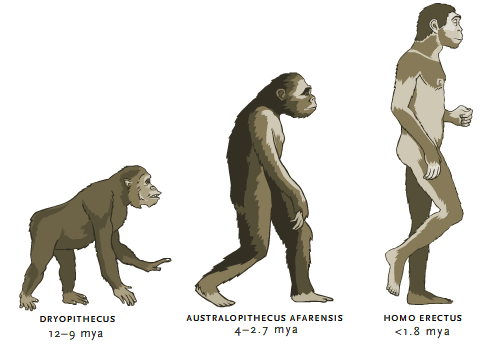 Inimese evolutsioon
Inimese võrdlus primaatidega (ühised suunad):
Küünised asendunud lamedate küüntega
lühenenud koon
Peaaju, näokolju osatähtsuse vähenemine, peakolju suurenemine (inim. 1400cm³, ahvidel 3x väiksem)
Suurenenud nägemismeel, vähenenud haistmismeel
Inimese evolutsioon
Inimese võrdlus primaatidega:
Inimesel ja šimpansil 99% valke samad
Aminohappeline järjestus valkudes erineb 1,2%
DNA nukleotiidne järjestus erineb ainult 1,6%
Inimesel 23 paari, šimpansil 24 paari kromosoome, neist 13paari on identsed
Inimese evolutsioon
Inimese ontogeneesi eripära: Inimese areng võrreldes inimahvidega on aeglustunud
Vastsündinud inimbeebi peaaju maht on ~25% täiskasvanud inimese omast
Ahvibeebil 50%
Inimesel on 3.a. šimpansi anatoomiline ja füsioloogiline küpsus alles 8.-10. eluaastaks!
Täiskasvanud inimese kolju sarnaneb rohkem šimpansi lapse omaga, siis inimese eluiga pikem!
Neoteenia=arengu pidurdumine ja eellaste noorjärkude omaduste säilimine täiseas
Inimese evolutsioon
Inimese evolutsiooni peamised suunad: 
Püstine kehahoid, koos kahejalgse liikumisviisiga
Eesjäsemete areng käteks kui tööorganiteks
Peaaju areng, sellega kaasnev mõtlemine ja kõnevõime
Inimese evolutsioon
Dryopithecus ~12 MAT (6-10 MAT?) lahknes inimlasteks ja inimahvlasteks
10-12 MAT: 
Sivapithecus?
Ouranopithecus?
Rudophitecus?
Dryopithecus?
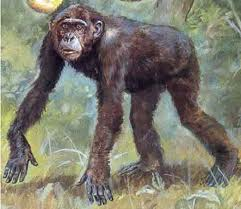 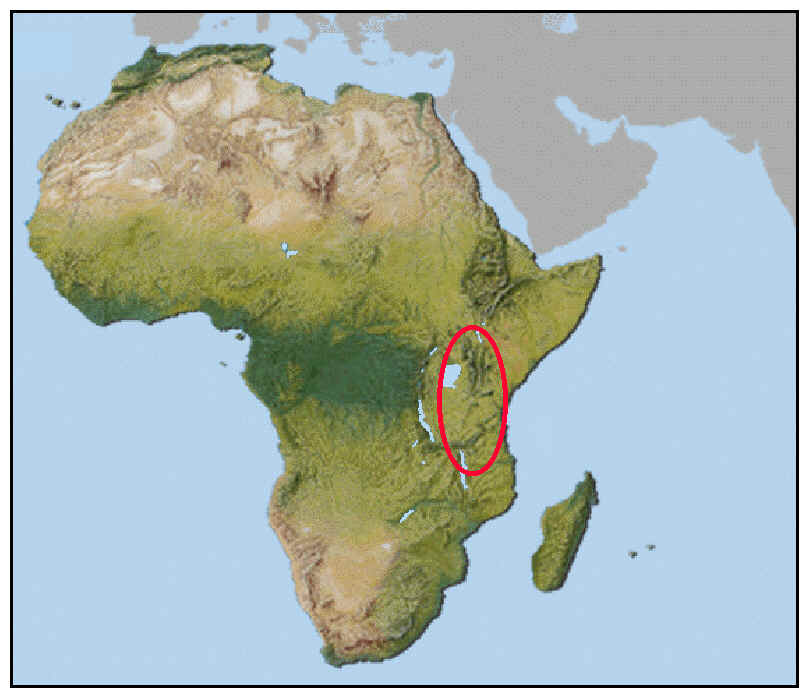 Inimese evolutsioon
Vanimad inimlaste leiud pärit Lõuna-Aafrikast
6-1 MAT – Lõunaahvid e. australopiteegid   (australopithecus)
Saame rääkida erinevatest  Australopiteekidest: 
Australopithecus anamensis (4,5-3,7MAT)
Australopithecus afarensis(4-3MAT)
A. Africanus (3,5-2,5MAT) (segatoiduline)-siredad
A. Robustus (2,5-1,5MAT) (taimtoiduline)-robustsed
A. boisei (2,5-1MAT) (taimtoiduline)-robustsed
https://www.youtube.com/watch?v=b1Ozky8xeFQ
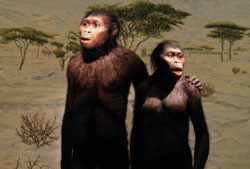 Inimese evolutsioon
1975. aastal leiti ühest ja samast                                                             leiukohast 13 australopiteegi jäänused,                                                         mis viitab sellele, et elati grupina.
1976 a. Tansaanias Laetoli vulkaanituhal jalajäljed, mis tõestasid püstist kehahoiakut (vanusega ~3,6 MAT)
Australopiteeke iseloomustab:
 Väike aju (380 – 450 cm3)
 Pikad rippuvad käed
 Lühikesed jalad, kuid põlve ja 
      kanna järgi kõndisid nad kahel jalal
 Lai vaagnaluu ja suur kõht
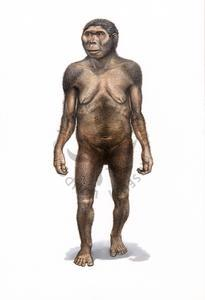 Inimese evolutsioon
Australopiteegid toitusid  marjadest, pähklitest, seemnetest ning tõenäoliselt ka linnumunadest, hiljem ilmselt ka väiksematest loomadest.
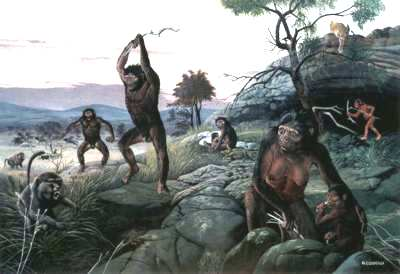 Inimese evolutsioon
Australopithecus afarensis “Lucy”
3.2 miljonit aastat vana osaline skelett (40%) leiti 1974. aasta novembris Põhja-Etioopiast Hadarist dr. Johansoni ja Gray poolt. Lucy liigitati rühma Australopithecus afarensis
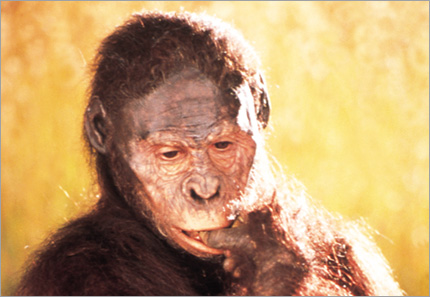 Lucy oli umbes 107 cm pikk ja kaalus 28 kg.
Inimese evolutsioon
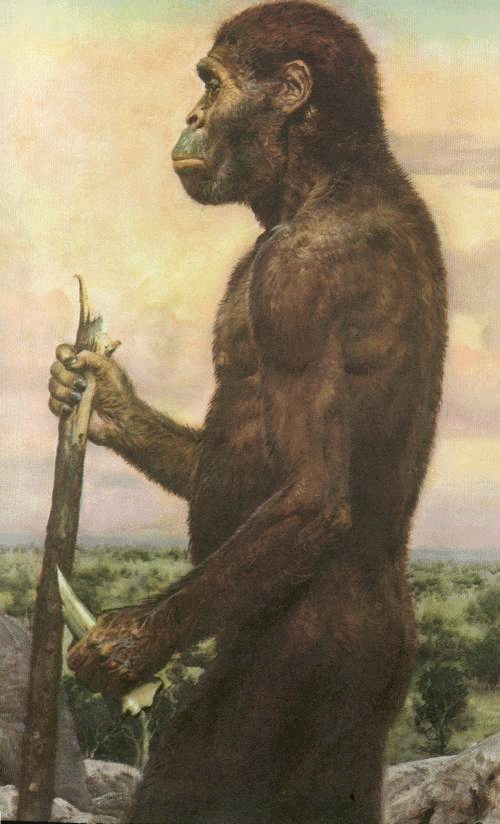 Australopithecus africanus
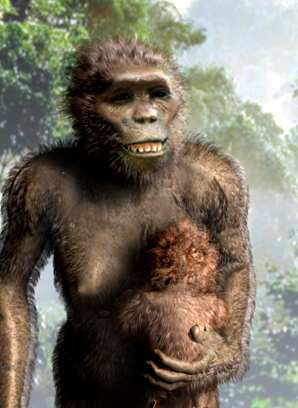 3-2 miljonit aastat tagasi
Inimese evolutsioon
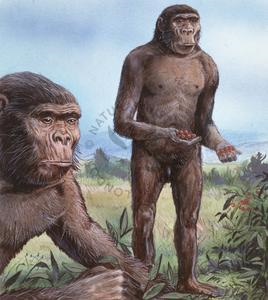 Australopithecus robustus
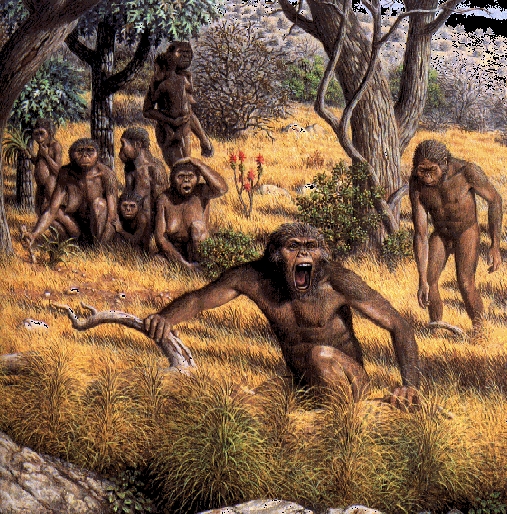 2,5-1,5 miljonit aastat tagasi
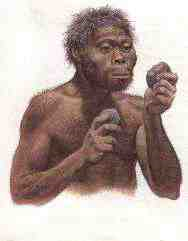 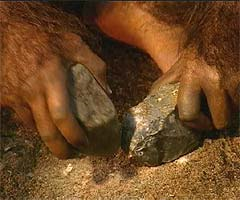 Inimese evolutsioon
Osavat  inimest  (Homo habilis 2,1-1,6MAT) iseloomustab:
 Suurem aju 460-800 cm3
 Kolju kuju, mis sarnaneb tänapäeva inimesega
 Lamedam nägu
 Väiksemad hambad

 Oskus valmistada ja kasutada kivist ja luust tööriistu
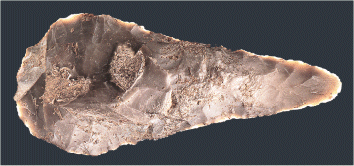 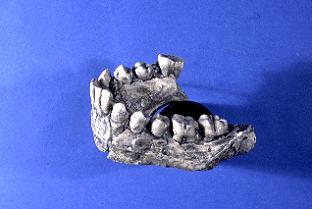 Inimese evolutsioon
Homo erectus – püstine inimene (1,8-0,3MAT)
Leide on Aafrikast, Aasiast ja Euroopast (nt. Inglismaalt).
1891. a. leiti osaline skelett Indoneesiast (Dubois). 
Kasutasid elamiseks koopaid
Oskasid tuld teha
Kõne võis kujuneda ~500TAT
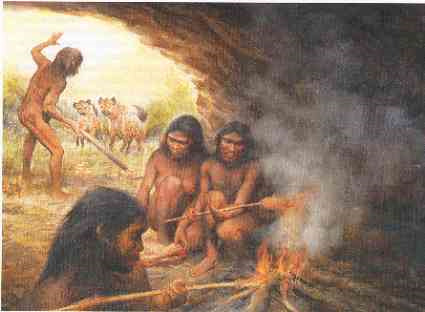 Inimese evolutsioon
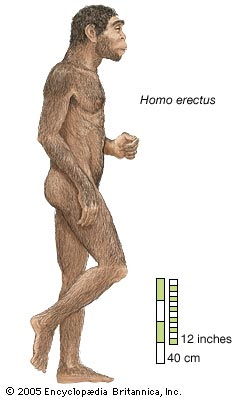 Püstist inimest iseloomustab:
 Jahipidamine
 Tööriistade ja tule kasutamine
 Suurem aju 850 –1100 cm3
 Lühemad käed, 
pikem keha
  Keha on lihaseline ja robustne võrreldes tänapäeva inimesega
 Lühem nägu ja suurem lõualuu, teravam nina
Mehed olid umbes 1,8 m pikad ja naised 1,55 m.
Inimese evolutsioon
Homo erectus on arvatavalt kõige pikema eksisteerimisajaga inimlane
Homo erectus oli arvatavasti esimene inimene, kes rändas Aafrikast välja (800-700 TAT)
Ilmselt ühest väljarännanud harust sai alguse Neandertali inimene –ainus väljaspool Aafrikat tekkinud inimliik!
Homo neandertalensis  (300 000-25 000 AT)
https://www.youtube.com/watch?v=ndwzAw8fchU
Inimese evolutsioon
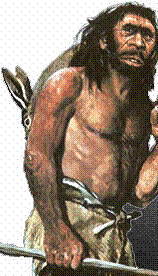 Neandertaallast iseloomustab:
 Aju suurenemine 1200-1700cm3
 Kasutasid tuld ja tööriistu 
 Kohanesid külmaga
 Tugeva kehaehitusega, musklis ja lühikesekasvuline (umbes 152cm). 
 Käsivars ja jalg olid lühikesed võrreldes õlavarreluu ja reieluuga. 
 Elasid koobastes
 Matsid oma surnuid
 Viimased surid välja 25 000 aastat tagasi
https://www.youtube.com/watch?v=Xtgwou1-m_w
Inimese evolutsioon
Homo sapiens - tark inimene (250 TAT)
Ilmselt ühest Homo erectuse harust Aafrikas
1967. a. leiti Etioopiast vanimad umbes 195 000 aastat vanad jäänused.
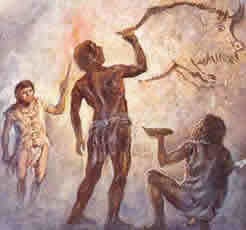 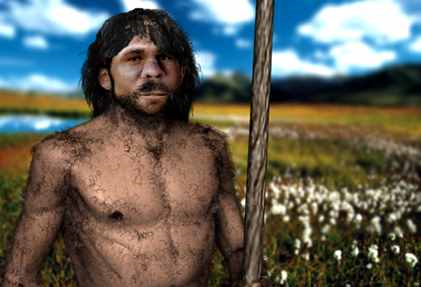 Inimese evolutsioon
~100 TAT toimus Homo sapiensi esimene väljaränne Aafrikast Lõuna- ja Kagu-Aasiasse
vanimad leiud Indoneesias ~90-100 TAT
Austraalias 50-60 TAT
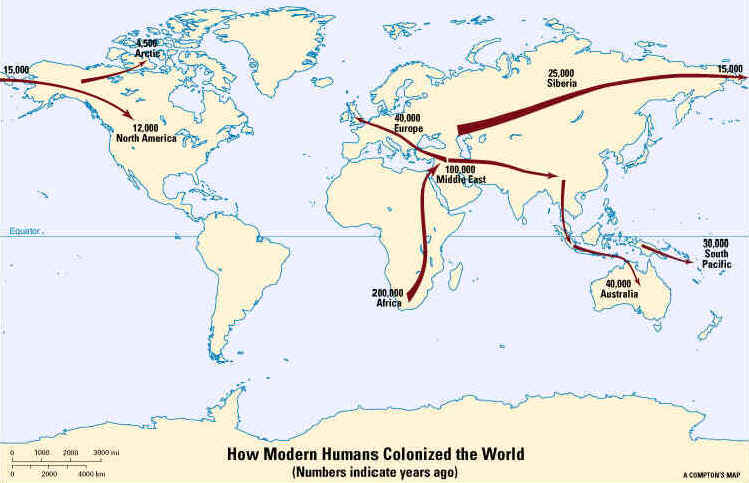 Inimese evolutsioon
Homo sapiens sapiens- nüüdisaja tark inimene kujunes arvatavalt Aafrikas välja ~150TAT
Inimese 2 väljaränne toimus ~70-60TAT, siis liikus inimene Ida-Aasiasse, Euroopasse ja ka Ameerika kontinendile
Euroopast leiud Cro-Magnoni koopast (~30TAT)
(Beringi maasild on eksisteerinud 2x: 35-33TAT ja 15-13TAT) 
Ameerikast leitud fossiilid vanusega 11 TAT
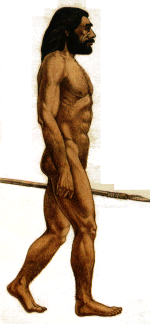 Inimese evolutsioon
Tarka inimest iseloomustab:
 Aju suurenemine 1200-1700cm3
 Luude ja hammaste nõrgenemine
 Kõnevõime 
 Sümbolitega kirjutamine
 Kunsti loomise võime (kromanjoonlaste koopamaalid)
 Peenemad tööriistad
 Efektiivsed toiduvarumisstrateegiad
Inimese evolutsioon
50-40 TAT – hilispaleoliitikumi kultuurirevolutsioon (koopamaalingud, tööriistadele kaunistused)
Eellaspõlvede kogemuste, teadmiste                           ja   tehnoloogia edasiandmine järglaspõlvedele ühiskondlike kommunikatsioonivahenditega                     nim.  sotsiaalseks e. kultuuriliseks pärilikkuseks
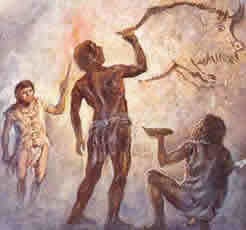 Inimese evolutsioon
Inimene on bioloogilise evolutsiooni teel eristunud loomariigist.
Inimlased (Hominidae) on lahknenud mingist inimahvide (Hominoidea) tüvivormist.
Inimene - Homo - kui tööriistu valmistav olend on vähemalt 2 mln. aastat vana.
Nii esimesed inimlased (Australopithecinae) kui ka esimesed inimesed (H. habilis ja H. erectus) tekkisid Aafrikas. H. erectus oli esimene inimene, kes Aafrikast välja rändas ja asustas suure osa Euraasiast.
Nüüdisinimene - H. sapiens sapiens - asustas praktiliselt kogu Vana-Maailma ajavahemikus 50...40 tuhat aastat tagasi.
http://www.youtube.com/watch?v=EQ1HKCYJM5U
Kasutatud kirjandus
http://www.becominghuman.org/ 
http://www.tfg.tartu.ee/bioloogia/testid/inim-evol/inimese%20evol3.htm 
http://www.archaeologyinfo.com/australopithecusafarensis.htm
http://www.goiena.net/blogak/kixmi/doc/australopithecus.jpg
http://cas.bellarmine.edu/tietjen/Evolution/Hominids/Australopithecus%20africanus%20recon.gif   
http://www.msu.edu/~robin400/timeline2.html 
http://owen.nhm.ac.uk/piclib/webimages/0/1000/400/1431_med.jpg 
http://www.iabc.cz/images/abctisk/44/23/3840.jpg
http://www.hot.ee/krono/IIIosa.htm  
http://www.britannica.com/eb/art-73034
http://www.pbs.org/wgbh/nova/id/tran-nf.html 
Kersti Veskimetsa esitluse materjalid
http://www.tfg.tartu.ee/bioloogia/testid/inim-evol/inimese%20evol3.htm
http://www.tfg.tartu.ee/bioloogia/testid/inim-evol/inimese%20evol3.htm
http://kukupaike.blogspot.com/2008/03/evolutsioon-vol-2.html
http://www.telegram.ee/wp-content/uploads/2013/11/168.jpg
http://www.youtube.com/watch?v=aYbgCofVyJg#t=11 
http://www.youtube.com/watch?v=EQ1HKCYJM5U 
https://www.youtube.com/watch?v=b1Ozky8xeFQ
https://www.youtube.com/watch?v=Xtgwou1-m_w
https://www.youtube.com/watch?v=ndwzAw8fchU
https://www.youtube.com/watch?v=z4O7ikhKa_4